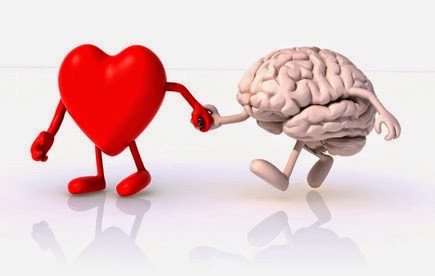 الذكاء العاطفي
تأملي القصص التالية:
كان جيسون اتش طالباً متميزاً دائم التفوق في المدرسة وكان يحلم بالالتحاق بكلية الطب في هارفرد، ولكن مدرس الفيزياء منحه درجة  80  مما يمنعه من تحقيق حلمه، استل جيسون سكيناً وذهب الى المدرسة وطعن المدرس في عموده الفقري.
طالب حصل على درجات مرتفعة في اختبارات قبول الجامعة، وعلى الرغم من قدراتها الذهنية الرائعة، فقد كان يمضي معظم وقته في السهر والتسكع والغياب عن المحاضرات ولم يتخرج من الجامعة الا بعد عشر سنوات.
س: كيف يمكن لاشخاص بمثل هذا الذكاء ان يقدموا على أفعال غير عقلانية؟
ج: التفوق الاكاديمي ليس له علاقة بالحياة العاطفية.
صحيح انه هناك علاقة تربط بين حاصل ومستوى النجاح بالحياة بالنسبة لكثير من الأشخاص بشكل عام ، ولكن ذلك لا يصلح ان يعمم كقاعدة عامة.
هل الشخص الذكى بالضرورة يمتلك ذكاء عاطفي ؟
التفوق الاكاديمى ليس له اية علاقة بالحياة العاطفية 
الشخص الذى يتمتع بذكاء مرتفع يمكن ان يكون عاجزا عن ادارة حياته الخاصة 

درجات الذكاء تعجز عن التنبؤ بنجاح الفرد فى الحياة 

 ان التقديرات تشير الى أن معامل الذكاء يسهم في 20 % فقط من العوامل التي تحدد النجاح في الحياة، تاركا 80 % من العوامل الأخرى  
 الغالبية العظمى من الحاصلين على مراكز متميزة في المجتمع، لم يحدد معامل الذكاء تميزهم هذا، بل عوامل أخرى كثيرة، وذلك يؤكد على أهمية قدرات الذكاء الانفعالي أو العاطفي، مثل القدرة على حث النفس على الاستمرار في مواجهة الاحباطات، و تأجيل الإحساس بإشباع النفس و إرضائها، و القدرة على تنظيم الحالة النفسية، و منع الأسى أو الألم من شل القدرة على التفكير، و أن تكون قادرا على التعاطف و الشعور بالأمل. إن تنمية هذه القدرات في مرحلة الطفولة هي التي تشكل الاختلاف الكبير بين شخص و آخر.
هل حصول الشخص على حاصل ذكاء مرتفع يعنى انه سوف ينجح بالضرورة – هل يعنى انه سوف يؤدى فى حدود قدراته القصوى ؟
لا زالت المدرسة تركز على الذكاء الاكاديمى , مهملة الذكاء العاطفى الذى يلعب دورا هاما فى تقرير المصير الشخصى 
ان كفاءة الشخص العاطفية تعتبر عنصرا بالغ الاهمية لفهم سبب تفوق الشخص فى الحياة , فى الوقت الذى يخفق فيه شخص آخر يملك نفس القدرات الذهنية . فهى تحدد مقدار ما سوف نحققه من نجاح من خلال توظيف مهاراتنا , بما فى ذلك القدرات الذهنية البحتة 
تشير معظم الادلة الى ان الشخص الذى يتمتع بالمهارة العاطفية – و الذى يعرف و يدير مشاعره بشكل جيد , و الذى يقرأ مشاعر الغير و يتعامل معها بكفاءة – يكون قد اكتسب ميزة فى اى مجال من مجالات الحياة سواء على مستوى العلاقات العاطفية الاجتماعية , او من خلال انتقاء القواعد غير المعلنة التى تضمن النجاح فى اطار الحياة السياسية
ما هو الذكاء العاطفى ؟
” هو مجموعة من القدرات مثل القدرة على تحفيز الذات و المثابرة و المواصلة فى وجه الاحباط , و السيطرة على ردود الافعال التلقائية و الاتزان و التحكم فى الحالة المزاجية , و التصدى لكل الضغوط التى يمكن ان تسلب الشخص قدرته على التفكير و التعاطف و التمسك بالامل ”
اذا هل هو نوع مختلف من الذكاء ؟ ما هى اسهامات ”هاورد جاردنر ” فى هذا المجال ؟
اكد ”جاردنر ” على ان النجاح لا يقتصر على نوع واحد فقط من الذكاء و انما على مجموعة واسعة النطاق من انواع الذكاء , كالذكاء الموسيقى , و الحركى , و غيرها من المهارات . و نحن يعنينا هنا كل من الذكاء الشخصى و الذكاء الاجتماعى .
الذكاء الاجتماعى : يعنى الذكاء فى التعامل مع الغير و القدرة على فهم الآخرين , ما الذى يحفزهم و كبف يعملون , و كيفية العمل بنجاح معهم . ( يحتاجه السياسى الناجح و المدرس والخطيب الديني....الخ)  
اما الذكاء الشخصى : فهو مفتاح فهم النفس و هو القدرة على استشعار الاحاسيس الذاتية , و القدرة على تمييزها , و استغلالها لتوجيه السلوك .
ان الذكاء الشخصى و الاجتماعى فى مجمله   يعنى فهم الذات و الغير من حيث الدوافع و عادات العمل و توظيف هذه الرؤية فى الحياة , و التوافق مع الغير
يشمل الذكاء العاطفي 5 مجالات رئيسية:
1- تعرف الشخص على مشاعره الخاصة: الوعي والادراك الذاتي، التعرف على المشاعر فور حدوثها، وهذا هو المفتاح الأساسي للذكاء العاطفي، ان افتقاد الشخص القدرة على ملاحظة مشاعره الشخصية يجعله يسقط تحت رحمة تلك المشاعر، اما الشخص الذي يملك فهماً جيداً لمشاعره فسوف يكون قائدا افضل لحياته وسوف يكون اكثر تمكننا وثقة في معرفة مشاعرة الحقيقية تجاه القرارات الشخصية التي يجب ان يتخذها مثل : الشخص الذي يجب ان يتزوج- العمل الذي يجب ان يمارسه
2- التحكم في المشاعر بحيث تصبح مناسبة: مثل: القدرة على تهدئة الشخص لنفسه، والتخلص من القلق والكآبة أو الغضب والثورة ، ان الشخص الذي يفتقد هذه القدرة سوف يجد نفسه  على سبيل المثال دائما في حالة صراع مع مشاعر الحزن بينما الشخص الذي يملك هذه القدرة سوف يجد نفسه قادراً على التعافي السريع والامساك بزمام نفسه امام إخفاقات الحياة واحباطها. او انه سيكون ضحية لثورة غضب تصرف على اثرها بتصرف أدى الى عواقب وخيمة ندم عليها فيما بعد.
3- تحفيز الذات: ان توجيه العواطف لخدمة هدف ما يعتبر عاملاً اساسياً لتركيز الانتباه وتحفيز الذات والاتقان والاجادة والابداع، ان السيطرة العاطفية على النفس وارجاء اشباع الرغبات والاستجابات اللاشعورية التلقائية تقف وراء القدرة على الوصول الى أي نوع من الإنجاز.
4- التعرف على مشاعر الغير: ان التعاطف هو أساس مهارة الشخص، ان الشخص المتعاطف يكون اكثر اصغاء وانتباه الى كل الإشارات الاجتماعية التي تنم عن رغبات الغير واحتياجاتهم مما يجعل هذا الشخص افضل في شغل وظائف معينة مثل : القائمين على الرعاية والمدرسين ورجال المبيعات والمديرين.
5- إدارة العلاقات: يعتمد فن العلاقات في الجزء الأكبر منه على مهارة إدارة مشاعر الغير، وهذه القدرة تمنح الشخص الشعبية والقيادة والفاعلية في التعامل مع الغير، والشخص الذي يجيد هذه المهارات سوف يجيد أي شيء  يعتمد على التفاعل السلس مع الغير.
دور الاسرة في تنمية الذكاء العاطفي عند الطفل
ان حياة الاسرة هي المدرسة الأولى في التعلم العاطفي،  ففيها نكتسب كيف نشعر بأنفسنا، وكيف سيتفاعل الاخرون مع مشاعرنا، وكيف نستجيب لما حولنا،  وكيف نعبر عن خوفنا وامالنا.
يتأثر الأطفال  ليس فقط بالاشياء التي يقولها الاهل لهم ويفعلونها معهم، بل أيضا يتأثر الأطفال بالنماذج التي يقدمها الاهل للابناء في كيفية التعامل مع مشاعرهم وكذلك عن طريقة تعامل الأب مع الأم..الخ. (العدوانية والعنف تنتقل من الابآء الى الأبناء على سبيل المثال)
اثبتت الدراسات ان الطريقة التي يعامل بها الاهل ابناءهم من خلال التحكم القاسي او العطف او التفاهم او التجاهل اوالاحتواء وهكذا تؤثر تاثيرا عميقا على حياة الطفل العاطفية
كما اثبتت مؤخرا دراسات أخرى ان امتلاك الاهل للذكاء العاطفي يؤثر لان الطفل اشبه بالاسفنجة التي تمتص كل المعلومات حولها حتى ادق المشاعر والتفاصيل
- مثال: استيقاظ الطفل لطلب الرضاعة منتصف الليل وكيفية تصرف الام مع الموقف (احتواء وحب ومناغاة) ام ( تذمر وعصبية)
تابع
مرحلة الطفولة  من النوافذ الحيوية في تشكيل الميول العاطفية التي سوف تبقى مدى الحياة
العادات المكتسبة في الطفولة تستقر في الدوائر المتشابكة في البناء العصبي، وتكون اكثر صعوبة في التغيير في الوقت اللاحق
من بين الدروس العاطفية الأساسية التي يشرع الطفل في تعلمها في مرحلة الطفولة كيفية التحكم في الغضب وتهدئة نفسه من خلال القائم على رعايته مثل الام التي تذهب لالتقاط طفلها عند سماع بكائه فتحمله بين ذراعيها وتهدهده حتى يهدأ، مع التكرار يتعلم الطفل كيفية ان يهديء نفسه وذلك يحتاج الى سنوات
كل مهارة من مهارات الذكاء العاطفي تحتاج الى سنوات لتكونها في مرحلة الطفولة ، وعلى العكس تمثل عند تفويتها عبئا يصعب تداركه في وقت لاحق في الحياة الا ببذل جهد كبير واحيانا تدخل علاجي
دور المدارس في تنشئة طفل ذكي عاطفيا
تعتبر المدارس  المكان الأمثل لتقديم الدروس الأساسية للعيش والتي قد يعجز الطفل عن تلقيها في أي مكان آخر
ليس هناك مادة دراسية خاصة للذكاء العاطفي، بل طريقة التدريس والطريقة التي تتعامل بها المعلمة مع اطفالها وكونها نموذج جيد لهم.
الروضة والمعلمة الجيدة توفرعلى سبيل المثال: تعويد الأطفال على التفكير بحلول للمشاكل بدلا من الشجار- النزول لمستوى الطفل والتحدث معها والاهتمام بمشاعره- تعويد الطفل على الاهتمام بمشاعر الاخرين- طرح الأسئلة على الطفل-تشجيع إنجازات الطفل المختلفة- تعويد الطفل على ضبط النفس والتفرقة بين السلوك المقبول والمرفوض- تشجيع الطفل على التعبير عن مشاعرهم المختلفة بحرية مثل الخوف – الحزن – القلق وغيرها-تعويد الطفل على اتباع القوانين
العقل العاطفيالدور الذي تلعبه العواطف في اتخاذ القرارات
تأملي القصص التالية:
زوج وزوجته مع ابنتهما المقعدة في رحلة قطار، وقد ارتطمت سفينة بالجسر الذي يحمل سكة القطار مما أدى الى سقوط القطار في النهر، ركز الزوجان جل تركيزهما على انقاذ ابنتهما  ونجحا في دفعها خارج القطار الى رجال الإنقاذ بينما المياه تتدفق الى الداخل، وبعدها اندفع الماء داخل العربة ومات الزوجان
قرابة الثالثة صباحاً ارتطم شيء ضخم بأرض غرفة النوم، وقفز الرجل النائم من سريره وركض بسرعه خارج الغرفة ظناً منه ان جزءا من السقف قد انهار، وبعد ان اصبح في مأمن تبين له ان هناك مجموعة كبيرة من الصناديق وضعتها زوجته فوق بعضها في زاوية الغرفة وقد سقطت واحدثت هذا الصوت المزعج
جميع التصرفات السابقة تمثل (حالة طواريء) ، وغالباً ما يتعرض الانسان لمواقف مشابهة ويقوم بالاستجابة والتصرف دون تفكير..اذن كيف قمنا بهذه الاستجابة وما الدافع وراءها؟
ان كل المشاعر هي في جوهرها حوافز للفعل
تعتبر اللوزة في المخ     amygdala (اماجدلا) هي الجزء المسؤول عن الأمور العاطفية
تلعب اللوزة دوراً هاما في التحكم في بعض افعالنا حتى عندما لا يكون العقل المفكر قد توصل بعد الى قرار (حالات الطوارئ مثلا)
تعتبر اللوزة بمثابة جهاز انذار معد ومهيأ ، ففي بعض المواقف مثل الخوف  ترسل اللوزة رسالة طواريء  الى كل جزء أساسي في العقل مما يفرز هرمونات استجابة للهروب او الهدوء، وتفرز هرمونات تعمل على رفع سرعة الاستجابة وتزيد من يقظة الحواس.
كانت النظرة التقليدية للعلوم العصبية ان  العين والاذن وغيرها تنقل الإشارات الى الأجزاء الحسية الخاصة في المخ، وبعدها تنبع الاستجابة المناسبة.
مؤخرا تم اكتشاف ان اللوزة يمكن ان تملك القدرة على اصدار استجابة عبر طريق الطوارئ المختصر، في الوقت الذي لم تصدر فيه الأجزاء الحسية الخاصة في المخ استجابتها.
فيما يخص الذاكرة فإن اللوزة وقرن امون يعملان معا في تخزين واسترجاع المعلومات، واللوزة  تحدد اذا كانت هذه المعلومات تحمل أي قيمة عاطفية
اللوزة تنضج بسرعة في مخ الطفل وتكون الأقرب الى الاكتمال عند الولادة
اللوزة لها دور هام في الطفولة حيث ان تفاعلات السنوات الأولى تنشيء مجموعة من الدروس العاطفية التي تخزّن في اللوزة  وتكون بالغة القوة.
عندما تستثار هذه العواطف في قت لاحق في حياة الشخص لايجد احيانا سبب يستطيع ان يفسر به استجاباته ( مثل كرهنا لصوت معين ، او مكان معين لانه يرتبط بخبرة مبكرة عميقة قد لا ندركها او نتذكرها)
كثير من الأسباب التي يمكن ان تثير حيرتنا امام ثوراتنا العاطفية ترجع الى وقت مبكر في حياتنا